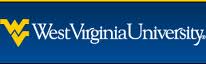 Laboratory Safety Audits
Robert C. Byrd Health Sciences Center
 Safety Office
Purpose of an Audit
To review compliance with university, state, and federal safety regulations
Kim Bryner 293-3968
kbryner@hsc.wvu.edu
Main Areas
Records
Chemicals
Eyewashes and Showers
Fume Hoods
Housekeeping
Records
A current Chemical Inventory
Here is the updated format http://www.hsc.wvu.edu/safety/Laboratory-Safety/Chemical-Safety
Records
A current Chemical Inventory
MSDS for each chemical in inventory
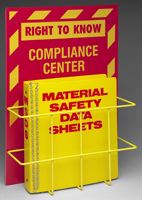 SIGMA-ALDRICH
MATERIAL SAFETY DATA SHEET
Section 1 - Product and Company Information Product Name SODIUM NITRATE CRYSTALLINE 
Product Number S5506 Company Sigma-Aldrich
Address 3050 Spruce Street
SAINT LOUIS MO 63103 US
Technical Phone: 800-325-5832
Fax: 800-325-5052
Emergency Phone: 314-776-6555
Section 2 - Composition/Information on Ingredient
Substance Name CAS # SARA 313
SODIUM NITRATE 7631-99-4 No
Formula NaNO3
Synonyms Chile saltpeter * Cubic niter * Nitrate de sodium
(French) * Nitratine * Nitric acid, sodium salt *
Records
A current Chemical Inventory
MSDS for each chemical in inventory
Training records for lab personnel
Certificate of Laboratory Training 
Department:              Date:             Employee Trained:             Employee Job Title: 
___ I understand the procedures that I am expected to perform, and am aware of any potential chemical and/or equipment hazards involved in working in this laboratory.
___ If I have any questions, I will contact the P.I. or Lab Manager before any chemicals are handled.
___ I know where the MSDSs for the chemicals in this laboratory are located and understand how to read them.
___ I know the location and use of safety materials such as spill kit, eyewash, safety shower, fume hood, fire extinguisher, etc.
___ I understand that my safety depends on the correct use of personal protective equipment such as eye goggles, gloves, lab coats, full shoes, etc.  I understand how to use and will use this equipment.
___ I will not use equipment that is malfunctioning and will report the malfunction to the lab P.I. or lab Manager.
___ I understand how the chemicals in this laboratory are to used, stored, and disposed of in accordance with all regulations.
Signature of Employee:						Date:
Signature of Principal Investigator:                       				Date: 
Signature of CHO for this department:					Date:
Records
A current Chemical Inventory
MSDS for each chemical in inventory
Training records for lab personnel
CHP available on-site
Chemicals
Chemicals segregated and properly stored
All containers properly labeled
Improper chemical container labels
Proper chemical container Labels
Chemicals
Chemicals segregated and properly stored
All containers properly labeled
Personal Protective Equipment available
Gas tanks secured
Gas cylinders must be SECURED,  and have an attached regulator  OR  safety cap at all times.
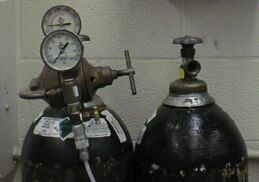 Chemicals
Chemicals segregated and properly stored
All containers properly labeled
Personal Protective Equipment available
Gas tanks secured
Hazardous waste disposed of properly
http://fisehs.wvu.edu/haswastdisp.cfm
Eyewashes & Showers
Records of regular testing
Physical Availability 
Work orders submitted if needed
Fume Hoods
Functioning properly
Not used for long-term storage
Equipment in hood does not block the airflow
Housekeeping
Evidence of eating or drinking in the lab
Food stored in lab refrigerators
Material stored in the 18” clear area below line of sprinklers
Aisles filled with potential slip/trip/fall hazards
Benches with no clear workspace
Who is Responsible?
Safety office and CHO are responsible for identifying deficiencies
Principal Investigator
Chairperson
Dean
Consequences
“Imminent danger” 
Letter and audits sent to CHO and chairperson
Potential fines from DEP, EPA and/or OSHA
Why?
Our goal is to help you perform your duties as CHO in keeping the faculty, staff and students in your department as safe as possible
We want to avoid penalties to the university by demonstrating a “good faith” effort to comply with all regulations